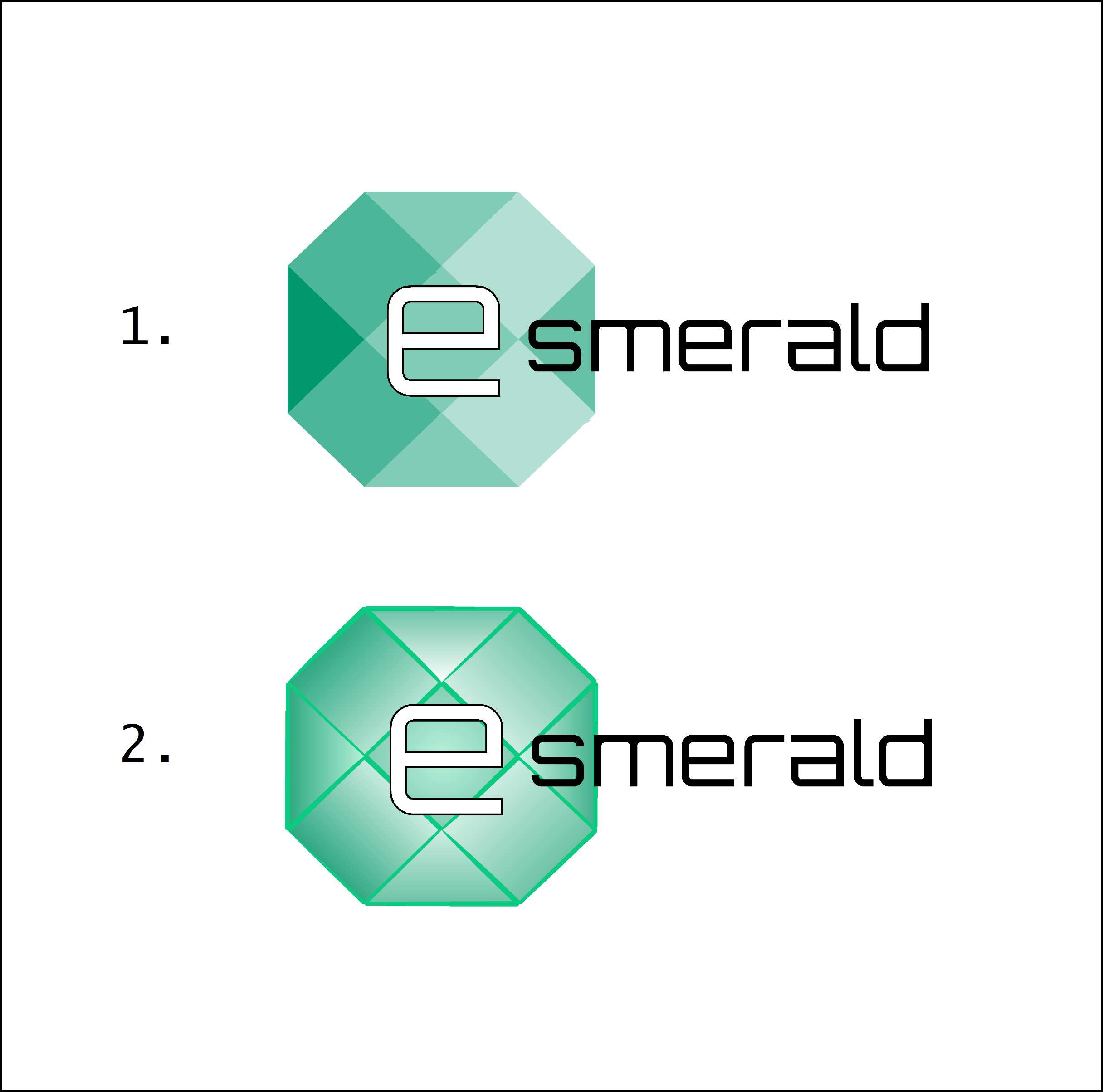 “Zwiększanie odporności MŚP po lockdownie”
Obciążenie pracą a jakość organizacji pracy
Autor: SEERC
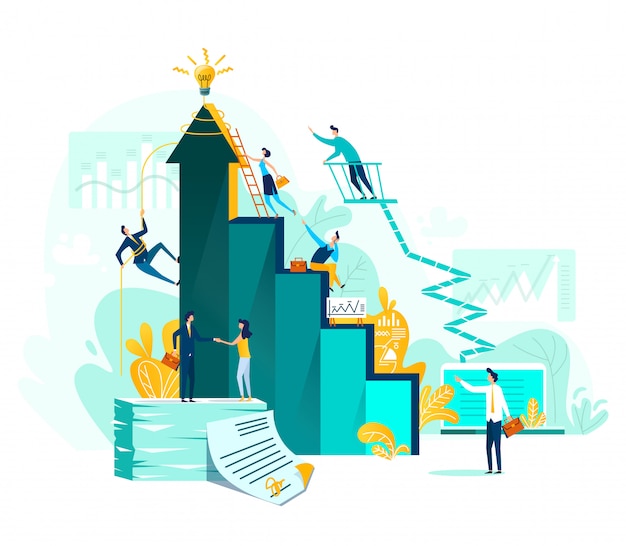 CELE
Na końcu niniejszego modułu będziesz potrafił :
Cel 1: Rozumieć zdalne obciążenie pracą
Cel 2: Nabyć odporność na stres i lęk
Cel 3: Budować cyfrową organizację zorientowaną na jakość
UNIT 1: Zrozumienie cyfrowych obciążeń
SEKCJA 1: Definicja cyfrowych obciążeń
W informatyce proces zaczynał się po prostu od dowolnego programu działającego na komputerze lub wykonywanej przez niego pracy. Ale w świecie napędzanym przez nowe technologie nabrało to nowego znaczenia.
W swej istocie jest to zdolność systemu komputerowego i zdolność przetwarzania danych wejściowych oraz wydawania danych wyjściowych. Przeglądanie i edytowanie zdjęcia na laptopie wymaga przetwarzania przez komputer instrukcji oprogramowania. Jest to proces zadaniowy.

Każdorazowo, gdy ktoś coś wyszukuje w google, wyszukiwane dane są procesowane w centrum danych, co skutkuje pojawieniem się zestawu linku na ekranie. 
https://www.nutanix.com/theforecastbynutanix/technology/rethinking-cloud-workloads

https://www.youtube.com/watch?v=v4JlSxroZGs
UNIT 1: Rozumienie cyfrowych procesów
SEKCJA 1.1.: Zdefiniowanie cyfrowych procesów
Najprościej mówiąc, proces polega na „łączeniu elementów w celu uzyskania danych, dowiedzenia się, co coś oznacza lub rozwijania czegoś”. 
Hurwitz, J. S., & Kirsch, D. (2020). Cloud computing for dummies [Przetwarzanie w chmurze dla laików]. John Wiley & Sons.
UNIT 1: Rozumienie cyfrowych procesów
SEKCJA 1.2: Rodzaje procesów
Rodzaje procesów według podziału na podstawie źródła:
Ogólne obliczenia: Procesy, które nie mają konkretnych potrzeb obliczeniowych i zazwyczaj działają w domyślnej konfiguracji chmury. Obejmują one popularne aplikacje internetowe, serwery internetowe, rozproszone magazyny danych i konteneryzowane mikrousługi.
Intensywnie wykorzystujący procesor: Procesy, które mają wysokie wymagania obliczeniowe i obsługują dużą liczbę jednoczesnych użytkowników. Należą do nich gry on-line dla wielkich graczy i aplikacje do głębokiego uczenia się, które muszą wykonywać operacje wymagające dużej mocy obliczeniowej, takie jak kodowanie video, analiza dużych zbiorów danych, modelowanie 3D, itp.
Pamięć intensywna: Procesy, które potrzebują pamięci i siły procesowania w celu wykonywania milionów transakcji na sekundę. Obejmuje to: strumieniowanie danych w czasie rzeczywistym, pamięci podręczne oraz rozproszone bazy danych.
Obliczenia akcelerowane przez GPU: Niektóre procesy, jak rozpoznawanie mowy, samoporuszające się samochody, systemy nawigacyjne, obliczeniowa dynamika płynów, analiza sejsmiczna itp. Mają bardzo wysokie wymagania w zakresie przetwarzania. Potrzebują one mocy procesorów graficznych i procesorów do wykonywania zadań w czasie rzeczywistym.
Optymalizacja procesów przechowywania: Takie procesy jak bazy danych w pamięci, wysoce skalowalne bazy danych NoSQL i hurtownie danych.
UNIT 1: Rozumienie cyfrowych procesów
SECTION 1.2: Rodzaje procesów
Podział procesów chmurowych według wzorów używania 
Procesy statyczne: Źródła zapotrzebowania, popyt i dyspozycyjność są dobrze znane. Obejmuje to podstawowe usługi dla przedsiębiorstw, jak CRM, ERP oraz e-mail.

Okresowe procesy: Nasilają się w określonych porach dnia, tygodnia, miesiąca i roku. Przykłady obejmują płatności rachunków, podatków lub narzędzia księgowe. Przetwarzanie bezserwerowe, w którym użytkownicy nie płacą za idealne instancje jest idealne dla tych procesów.

Nieprzewidziane procesy: Popularne aplikacje i platformy, takie jak sieci społecznościowe, gry on-line dla wielu graczy, witryny do strumieniowego przesyłania video, itd., mogą widzieć, jak ich ruch rośnie wykładniczo w krótkim czasie. Zdolność automatycznego skalowania chmur może obsłużyć takie skoki także poprzez dynamiczne dodawanie instancji w razie potrzeby.

https://www.youtube.com/watch?v=gCWVLk9riRs
UNIT 2: Odporność na stres i lęk
SEKCJA 2.1: Definicja stresu
Definicja stresu: Stres oznacza naturalne poczucie bycie niezdolnym to radzenia sobie ze specyficznymi potrzebami i zdarzeniami. Jednakże, stres może stać się przewlekłym schorzeniem, kiedy jednostka nie podejmuje kroków w celu radzenia sobie z nim.
Takie odczucia mogą mieć źródło w pracy, relacjach, presji finansowej i innych sytuacjach, ale wszystko co stanowi rzeczywiste lub postrzegane wyzwanie lub zagrożenie dla dobrego samopoczucia osoby może powodować stres. (https://www.medicalnewstoday.com/articles/145855).

Konsekwencje stresu
– Objawy fizjologiczne: badania potwierdzają związki między stresująca pracą i pogorszeniem stanu zdrowia.
– Objawy psychologiczne: niezadowolenie z pracy jest oczywistym powodem stresu.
– Objawy behawioralne: ograniczenie produktywności, nieobecność, wycofywanie się, zmiany nawyków żywieniowych, wzrost palenia i spożycia alkoholu, przyspieszona mowa, wiercenie się, i zaburzenia snu.
UNIT 2: Odporność na stres i lęk
SEKCJA 2.2: Definicja lęku
Definicja lęku: Lęk to poczucie niepewności, takie jak zmartwienie lub strach, może być umiarkowany lub silny.

Konsekwencje lęku

Lęk jest głównym symptomem kilku objawów, takich jak:
paniczny bałagan
fobie, takie jak agorafobia czy klaustrofobia
zaburzenia w relacjach społecznych (fobia społeczna)
poczucie zmęczenia i braku wypoczynku
problemy z koncentracją i zasypianiem
zawroty głowy i zaburzenia rytmu serca

https://www.nhs.uk/mental-health/conditions/generalised-anxiety-disorder/overview/
UNIT 2: Odporność na stres i lęk
SEKCJA 2.3.: Odporność na stres i lęk
Poprawa twojej odporności na lęk i stres

Jeśli chcesz być bardziej odporny na stres, rozważ następujące rady:
Utrzymuj relacje. Budowanie silnych, pozytywnych relacji z ukochanymi osobami oraz przyjaciółmi może zapewnić potrzebne wsparcie i akceptację w dobrych i złych okresach. Budowanie innych ważnych powiązań przez wolontariat lub udział we wspólnocie wiernych lub wspólnocie duchowej. 
Spraw, aby każdy dzień miał znaczenie. Zrób coś co daje ci sens osiągnięcia i cel każdego dnia. Wyznaczaj cele, które pomagają Ci patrzeć w przyszłość ze znaczeniem.
Wyciągaj wnioski z doświadczeń. Pomyśl, jak poradziłeś sobie z trudnościami w przeszłości. Pomyśl o umiejętnościach i strategiach, które pomogły ci przetrwać trudne czasy. Możesz nawet napisać o doświadczeniach z przeszłości w gazecie, by pomóc sobie zidentyfikować pozytywne i negatywne wzory zachowań— i zaplanuj Twoje przyszłe działania.

https://www.mayoclinic.org/tests-procedures/resilience-training/in-depth/resilience/art-20046311
UNIT 2: Odporność na stres i lęk
SECTION 2.3.: Odporność na lęk i stres
Popraw swoją odporność na lęk i stres
Jeśli chcesz być bardziej odporny, rozważ następujące rady:
Pozostać pełen nadziei. Nie możesz zmienić przeszłości, ale zawsze możesz patrzeć w przyszłość. Akceptacja lub nawet przewidywanie zmian czyni łatwiejszym dostosowanie się i dostrzeganie nowych wyzwań z mniejszym niepokojem. 
Troszcz się o siebie.  Zwracaj uwagę na swoje potrzeby i uczucia. Bierz udział w aktywnościach i hobby, które lubisz. Włączaj fizyczną aktywność w Twój dzień. Wysypiaj się. Stosuj zdrową dietę. Ćwicz radzenie sobie ze stresem i techniki relaksacyjne, takie jak joga, medytacja, kierowane obrazy, głębokie oddychania, modlitwa. 
Bądź proaktywny. Nie lekceważ swoich problemów. Zamiast tego, zastanów się, co należy zrobić, zrób plan i działaj. Pomimo iż  może zająć wiele czasu wyjście z poważnej porażki, zdarzenia traumatycznego czy straty, wiedz że Twoja sytuacja może się poprawić, jeśli będziesz nad nią pracować. https://www.mayoclinic.org/tests-procedures/resilience-training/in-depth/resilience/art-20046311
UNIT 3: Budowanie cyfrowej organizacji zorientowanej na jakość
SEKCJA 3.1: Zdefiniowanie jakości i cyfrowej organizacji
Zdefiniowanie jakości
Według amerykańskiego Stowarzyszenia Jakości “jakość jako grupa charakterystycznych cech produktów lub usług, która polega na jej zdolności do zaspokojenia domniemanych lub deklarowanych potrzeb”— znaczenie jakości jest cechą produktu, jego nieodłączną cechą, która wykonuje swoją pracę i czyni to dobrze. (https://freelancelatam.com/what-does-it-mean-to-be-quality-focused/)

Zdefiniowanie terminu cyfrowej organizacji
W celu upewnienia się, że Twoja organizacja jest zbudowana na spojrzeniu holistycznym I indywidualnym klienta, zadaj sobie następujące pytania:

“Organizacja cyfrowa to taka, która dąży do poprawy wydajności za pomocą nowych i pojawiających się narzędzi informatycznych i elektronicznych oraz modeli biznesowych i nowych sposobów działania, które umożliwiają poprawę skuteczności ich działania.“
https://www.linkedin.com/pulse/what-digital-organisation-owen-mccall/
UNIT 3: Budowanie cyfrowej organizacji zorientowanej na jakość
SEKCJA 3.2: Filary jakości skoncentrowane na cyfrowej organizacji
Współpracuj, by zbudować jednolity widok klienta
W celu zapewnienia, że Twoja organizacja jest zbudowana z perspektywy holistycznej oraz pojedynczego konsumenta, zadaj sobie następujące pytania:

Jak dobre są nasze dane? Złe dane nie zmniejszają Twojej zdolności do komunikacji — może to mieć wpływ na produktywność i ostateczne przychody.
Ile czasu spędzamy na ocenie danych, które gromadzimy? Jeśli spędzasz cały Twój czas na zbieraniu i zarządzaniu danymi, jakość informacji może spaść na poboczu. Upewnij się, że poświęcasz czas na ocenę i czyszczenie Twoich danych.
Jak zarządzamy danymi zbieramy od klientów? Potrzebujesz stałej strategii dla zarządzania danymi Twoich klientów, niezależnie od ich pochodzenia. Odpowiedzialność za poprawność danych nie może być ograniczona do pojedynczego zespołu.
Jak blisko jesteśmy spojrzenia naszego klienta? Spojrzenie pojedynczego klienta pokazuje ci wszystkie interakcje, jakie klient ma z Twoją organizacją, włączając ich wszystkie odpowiednie informacje kontaktowe i preferencje. Upewnij się, że nie masz do czynienia z wyciszonymi danymi, ponieważ zapomniałeś o systemie prawnym.

https://www.cmswire.com/digital-workplace/3-steps-to-building-a-digital-culture/
UNIT 3: Budowanie cyfrowej organizacji zorientowanej na jakość
SEKCJA 3.2.: Filary jakości zorientowanej na cyfrową organizację
2. Zachęty do podejmowania ryzyka

Skoncentruj się na eliminowaniu biurokratycznego podejmowania decyzji i skieruj swoją uwagę raczej na innowacyjność niż prostą wydajność— i nie zapominaj świętować powtarzającej się natury postępu. 

Głównym elementem  szybkich porażek jest refleksja i wzrost. Musisz zachęcać członków zespołu do dzielenia się tym, co nie działa, aby cała organizacja mogła się uczyć a nie utknąć w zastoju. Twój zespół potrzebuje posiadać umiejętności pozwalające na wykorzystanie spostrzeżeń i danych wygenerowanych w wyniku tych nowych inicjatyw do napędzania dalszych zmian, co może wymagać zmiany sposobu myślenia lub dodatkowego szkolenia.

Przejście do kultury cyfrowej wymaga czasu, ale im wcześniej zaczniesz, tym szybciej zobaczysz rezultaty. Każda transformacja cyfrowa – ze swej natury – pozostanie pracą w toku. Ten eksperyment pociąga za sobą skalkulowane ryzyko, ale eksperymenty ostatecznie przyniosą wyniki i doprowadzą Twoją organizację do nowych sukcesów.

https://www.cmswire.com/digital-workplace/3-steps-to-building-a-digital-culture/
UNIT 3: Budowanie cyfrowej organizacji zorientowanej na jakość
SEKCJA 3.2.: Filary jakości zorientowanej na cyfrową organizację
3. Obejmij zmianę

Przyjęcie kultury cyfrowej może być trudne, ponieważ pracownicy mają trudności z mobilizacją wokół spójnych punktów kontaktu, nowych technologii i nowych sposobów pracy. Jednak organizacje muszą wyjść poza tradycyjne struktury, procesy i systemy, aby zmienić indywidualne i zbiorowe zachowania. Aby zmienić dynamikę zespołu i grupy, organizacje mogą wykonać następujące czynności:

Postaw na przejrzystość. Wdrażanie kultury cyfrowej może być wyzwaniem, zwłaszcza jeśli Twoja organizacja cierpi na „mentalność silosu”. Staraj się o otwartą i szczerą komunikację, zarówno odgórną, jak i oddolną.
Buduj wielofunkcyjne zespoły projektowe. Wielofunkcyjne zespoły pomagają organizacjom stawiać klientów na pierwszym miejscu, zachęcając do efektywnej komunikacji i współpracy. Projekty transformacji cyfrowej powinny mieć ekspertów z różnych obszarów biznesu, aby zapewnić uwzględnienie wszystkich perspektyw. Niektóre organizacje, z których można czerpać, to sprzedaż, finanse, marketing, operacje i zasoby ludzkie.
Korzystaj z narzędzi do współpracy. Zamiast poczty e-mail wypróbuj aplikacje takie jak Slack lub Microsoft Teams. Możesz także spróbować współpracować nad dokumentami, zamiast wysyłać je tam i z powrotem. Pomaga to dzielić się informacjami i efektywniej pracować nad wspólnymi celami.
https://www.cmswire.com/digital-workplace/3-steps-to-building-a-digital-culture/
Podsumowanie
Rodzaje procesów
Lęk
Poczucie niepewności, jak zmartwienie lub strach, które może być umiarkowane lub silne
Podziały według źródła i wzorów
Filary jakości skoncentrowane na cyfrowej organizacji
Stres
Cyfrowe procesy
Naturalne poczucie bycia niezdolnym do radzenia sobie ze specyficznymi wymaganiami i zdarzeniami
Współpracuj, by zbudować jednolity widok klienta
Zachęcanie do podejmowania ryzyka
Obejmowanie zmian
Gromadzenie elementów
Łączenie w celu uzyskania danych
Analiza SWOT
SAMOOCENA
W
S
T
O
Silne strony:
-
-
Słabe strony:
-
-
Możliwości (szanse):
-
-
Obawy:
-
-
Kluczowe osiągnięcia:
Wniosek 1: Cyfrowy proces polega na składaniu elementów razem w celu uzyskania danych, dowiadywaniu się, co coś oznacza i rozwijaniu czegoś.
Wniosek 2: Rodzaje procesów mogą być wyodrębniane w oparciu o źródło lub wzorzec.
Wniosek 3: Stres jest naturalnym uczuciem nieradzenia sobie ze specyficznymi wyzwaniami lub zdarzeniami.
Wniosek 4: Lęk jest uczuciem niepewności, jak zmartwienie lub strach, może być umiarkowany lub silny.
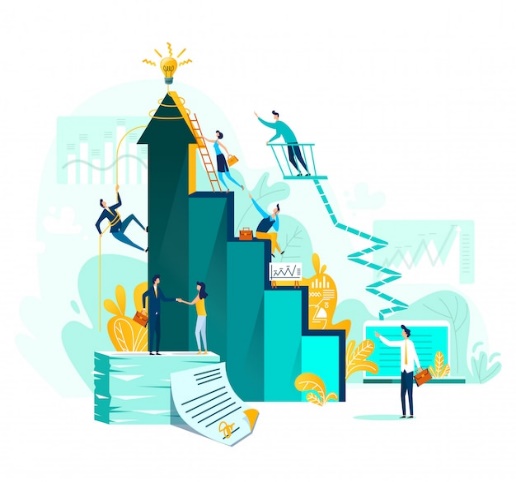 Wniosek 5: Filary procesów skoncentrowane na cyfrowej organizacji to:
Współpracuj, aby zbudować jednolity widok klienta;
Zachęcaj do podejmowania ryzyka;
Obejmij zmianę.
Dziękujemy!